Finding and Understanding Funding Opportunity Announcements
Jose F. Ruiz, PhD, PMP	
Director, NIH Guide to Grants and Contracts
Learning Objectives
Upon completion of this session, participants will be able to:

Find funding opportunity announcements (FOAs) of interest 

Navigate a FOA efficiently to identify all the elements required to submit a responsive, compliant, and complete application.
2
Fundamentals of Funding Opportunity Announcements (FOAs)
3
What is a FOA ?
A publicly available document by which a Federal Agency (such as NIH) makes known its plans to award grants or cooperative agreements

A FOA contains information on key dates, individual and organizational eligibility, application and submission requirements, scientific area(s), review criteria, award administration, and agency point-of-contact information. 

Organization and content of FOA is defined by the Office of Management and Budget (OMB)
4
What type of FOAs are available?
Parent Announcements – Trans-NIH; broad FOAs for investigator-initiated research for a specific activity code

Program Announcements (PAs) – One or more NIH ICs; highlight areas of scientific interest; transitioning to NOSIs and Parent Announcements – expect gains in efficiency and focus on science. Subtypes:
PAS (with set-aside funds)
PAR (with special receipt, referral, and/or review considerations

Requests for Applications (RFAs)– One or more NIH ICs; highlight well-defined area of science
5
For more information on FOAs, please visit: https://grants.nih.gov/grants/how-to-apply-application-guide/prepare-to-apply-and-register/understand-funding-opportunities.htm
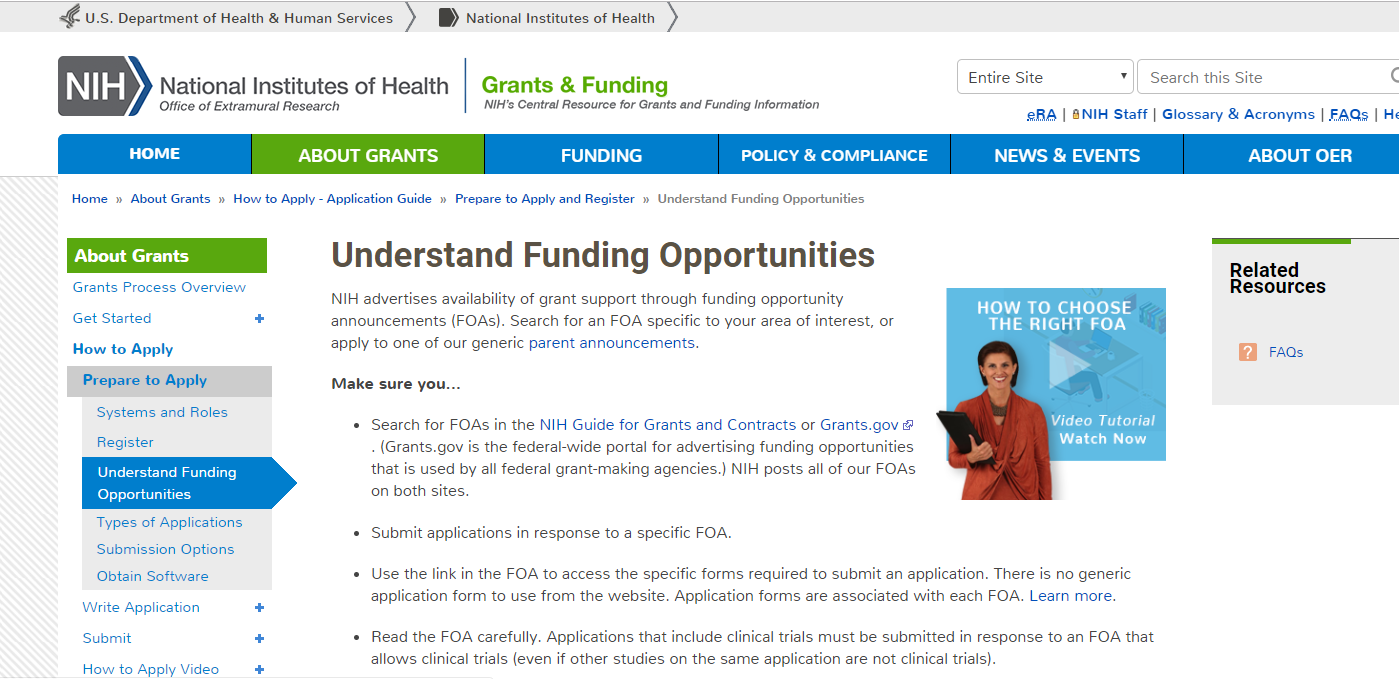 6
Finding Funding Opportunity Announcements (FOAs)
7
Where are FOAs Published?
Grants.gov is the central location for all grants-based funding opportunities for the U.S. Government
The NIH Guide to Grants and Contracts is NIH's official publication of notices of grant policies, guidelines and funding opportunity announcements (FOAs)
The Table of Contents (TOC) is a weekly NIH publication of all notices of grant policies, guidelines and funding opportunity announcements (FOAs) published during that week. Join the TOC email list serv for weekly updates.
Links to FOAs can be found on NIH Institute or Center (IC) websites and Notices of Special Interests (NOSI)
8
Websites for Finding FOAs of Interest
9
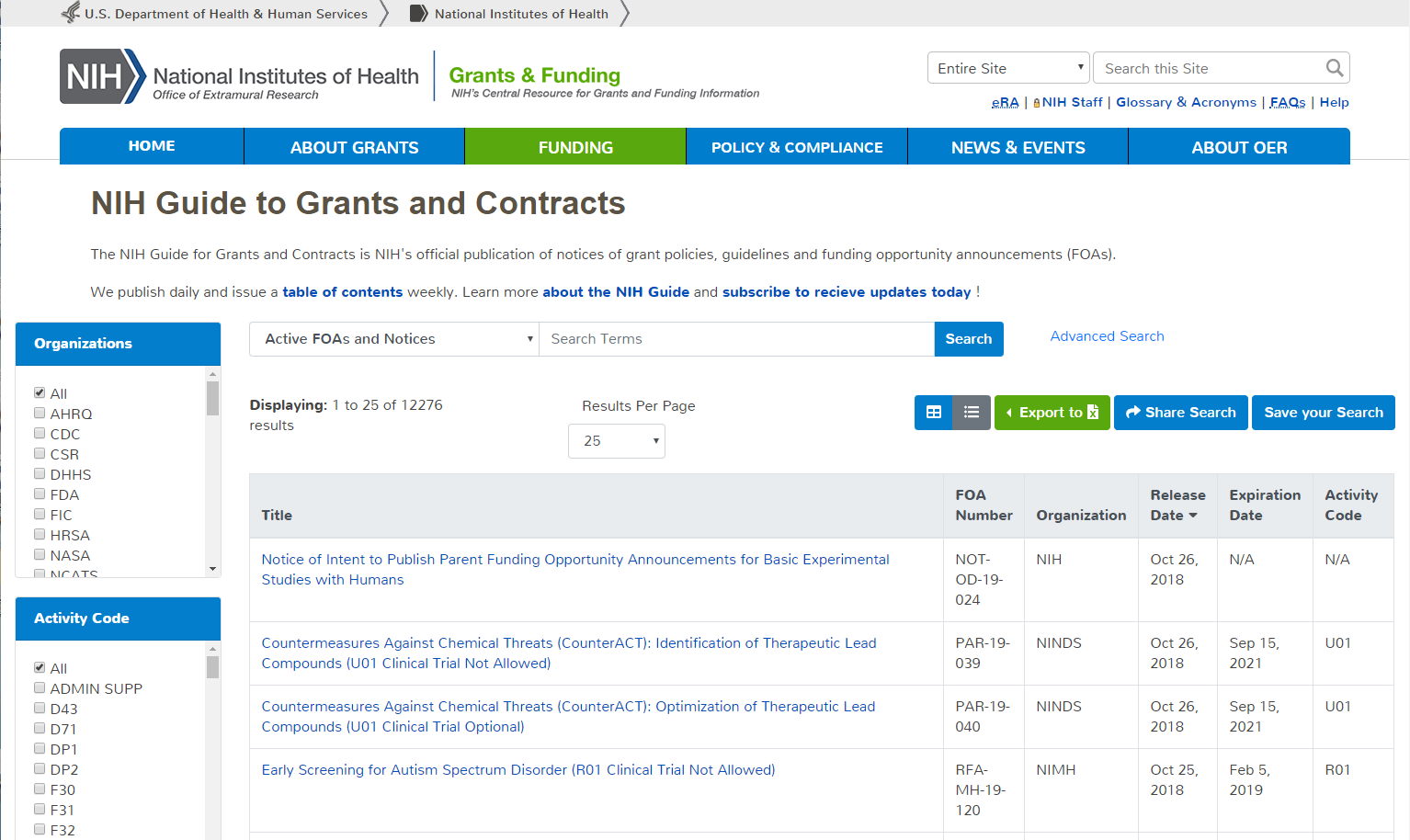 NIH Guide to Grants and Contracts https://grants.nih.gov/funding/searchguide/index.html
NIH Small Business website https://sbir.nih.gov/funding
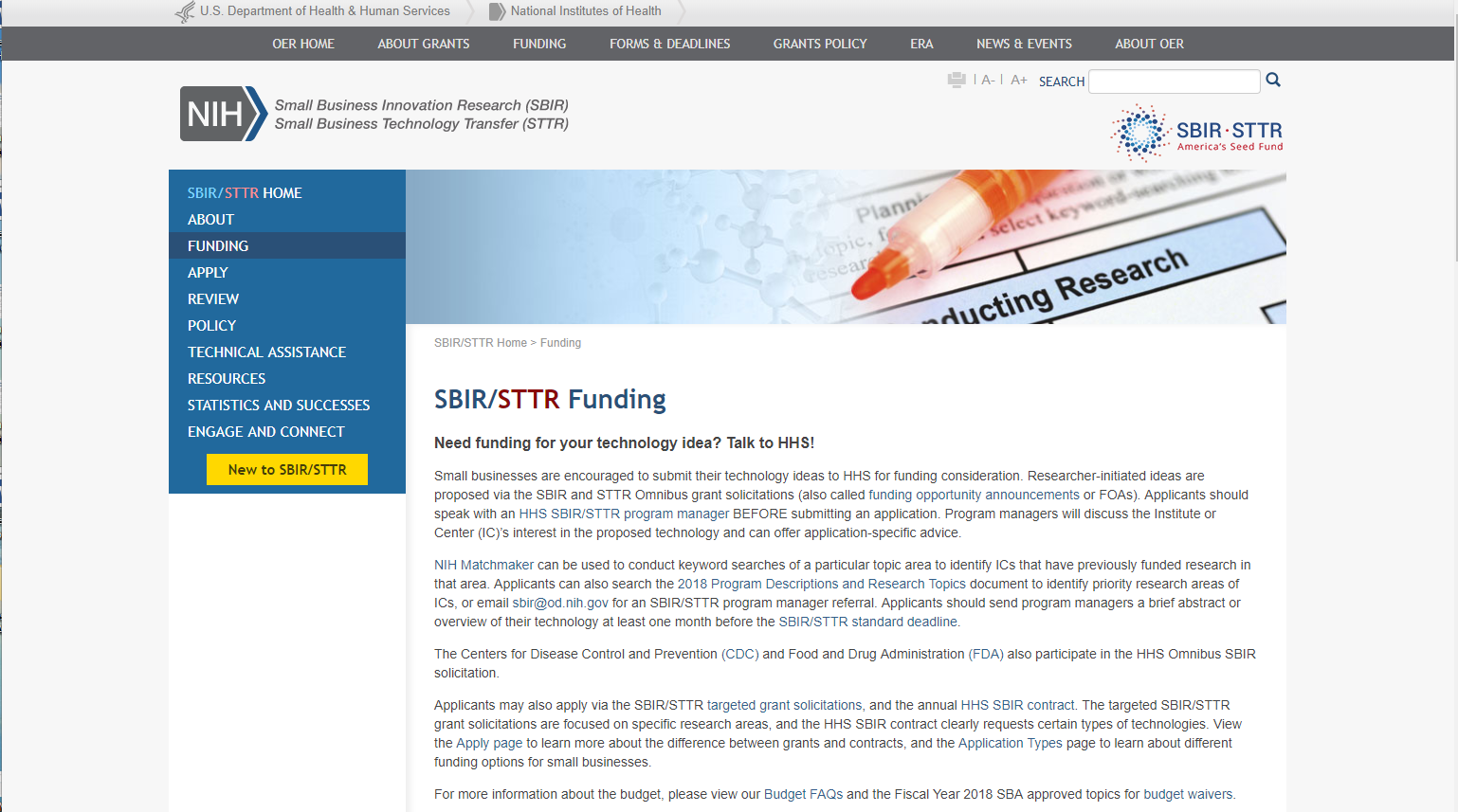 Grants.gov https://www.grants.gov
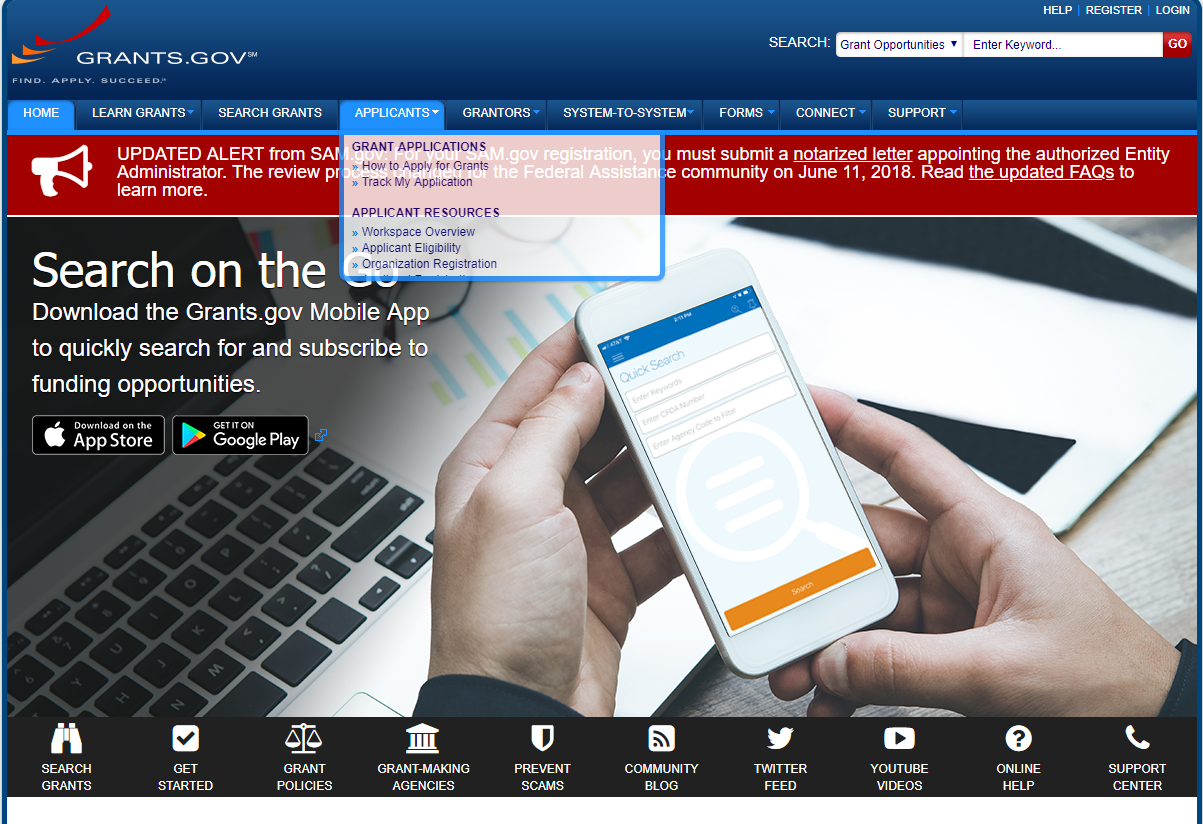 10
Navigating Funding Opportunity Announcements (FOAs)
11
FOA Table of Contents
Part 1. Overview Information
Title, Participating Organization(s), Key Dates
Part 2. Full Text of the Announcement
Section I. Funding Opportunity DescriptionSection II. Award InformationSection III. Eligibility InformationSection IV. Application and Submission InformationSection V. Application Review InformationSection VI. Award Administration InformationSection VII. Agency ContactsSection VIII. Other Information
12
Common Key Items to Consider
Understanding options, expectations and requirements
“expected”; “should”; “encouraged” vs. “must”; “required”
Impact on submitting a complete, responsive, and compliant grant application 
Requirements for successful submission
Submitted by due date: Key Dates
Responsiveness: Section I – Scope 
Only applicable to RFAs 
Compliance: Section II – Budget, Project Period - and NIH policy
Eligibility: Section III – Institution, PD/PI, Number of applications 
Completeness: Section IV – Application Instructions
13
FOAs will state Clinical Trial options
FOA title & Section II will indicate Clinical Trial acceptance
Clinical Trial Not Allowed
Clinical Trial Optional
Clinical Trial Required
14
Part 1. Overview Information
Part 1. Overview Information
Part 2. Section IFunding Opportunity Description
Purpose: Goals of the funding opportunity
Background: Relevant background information and the importance of the funding opportunity
Research Objectives: Description of specific areas of research interest; examples of targeted research topics and/or and experimental approaches that are being sought to achieve the objectives.
Responsiveness statement: Description of scientific areas pursued and/or those not pursued through the FOA
17
Part 2. Section II - Award Information
18
Part 2. Section III - Eligibility Information
Eligible institutions
Application is submitted by institution
Eligible individuals
Only applicable for PD/PI
Number of applications
19
Part 2. Section IVApplication & Submission Information
Letters of Intent
Requested in some FOAs to help plan the review
Although not required and not provided to reviewers, these are very helpful
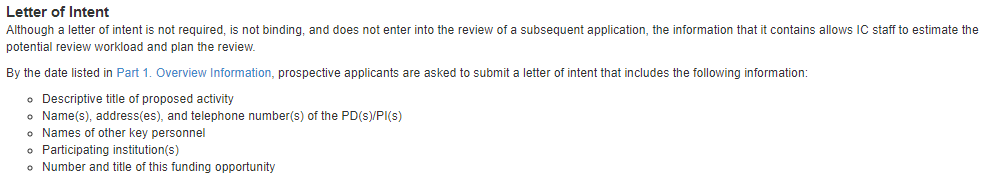 20
Part 2. Section IVApplication & Submission Information
Instructions for Application Submission
Lists of all the forms available in the application package 
Instructs applicant to follow instructions in the SF 424 (R&R) Application Guide in addition to FOA-specific instructions
21
Part 2. Section V.1 - Application Review Information/Criteria
Review criteria
Standard review criteria used to evaluate scientific and technical merit
Only PARs and RFAs may have non-standard review criteria
Each additional review question is explained to applicants earlier in the FOA
22
Part 2. Section V.2 – Review and Selection Process
The following will be considered in making funding decisions:
Scientific and technical merit of the proposed project as determined by scientific peer review.
Availability of funds.
Relevance of the proposed project to program priorities.
23
Part 2. Section VI Award Administration Information
Award Notices
FOA-specific provisions to be included in Notice of Award
Cooperative Agreement Terms and Conditions of Award (only for U activity codes)
Reporting requirements
24
Part 2. Section VII - Agency Contacts
Application Submission Contacts
Grants.gov Customer Support: Grants.gov registration and submission, downloading forms 
GrantsInfo: Application instructions and process, finding NIH grant resources
eRA Service Desk: eRA Commons registration, submitting and tracking an application, documenting system problems that threaten submission by the due date
SBA Company Registry
25
Part 2. Section VII - Agency Contacts
FOA-specific contacts
Scientific/Research
Peer Review
Financial/Grants Management
26
Pop Quiz – Ready?
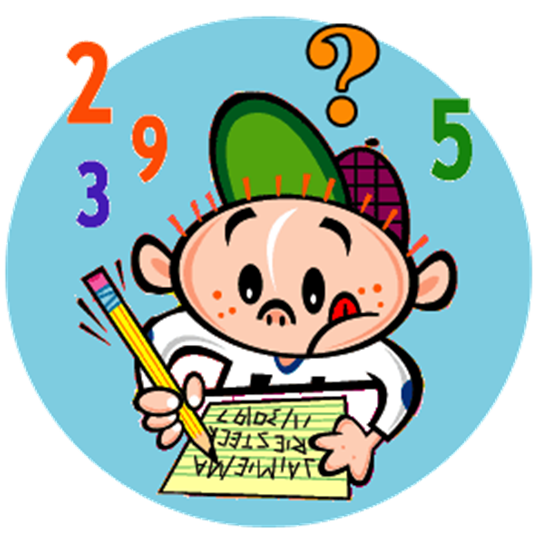 27
Which of these is not a type of FOA?

Request for Applications (RFA)
Program Announcement (PA)
Statement of Work
Parent Announcement
28
The _____ website provides information on grant funding opportunities available at NIH?

Grants.gov
NIH Guide to Grants and Contracts
Table of Contents (TOC) 
All of the above
Only A and C
29
In which section of the FOA are the budget and other form page instructions found?

Part 1 – Overview
Part 2. Section II (Award Info.)
Part 2. Section IV (Application and Submission Info.)
Part 2. Section V (Review Info.)
30
Can a RFA specify scientific areas that would cause an application to be withdrawn and not proceed to peer review?

Yes
No
Let me check with my neighbor 
31
Questions
32